Preliminary Design Review
Bi-Functional On-Orbit Space Transfers (BOOST)
By: Tycho Cinquini, Riana Gagnon, Avery Gillespie, Wesley Gilliam, Luca Herlein, Chieri Kamada, Colton Massic, Rishi Mayekar, Zach Rochman
Customer/Sponsor: Marcus Holzinger | Mentor: Ball Aerospace
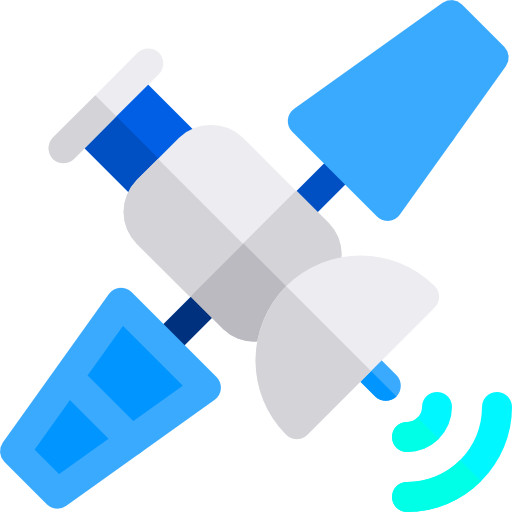 2
Overview
1. Project Description
2. Trades
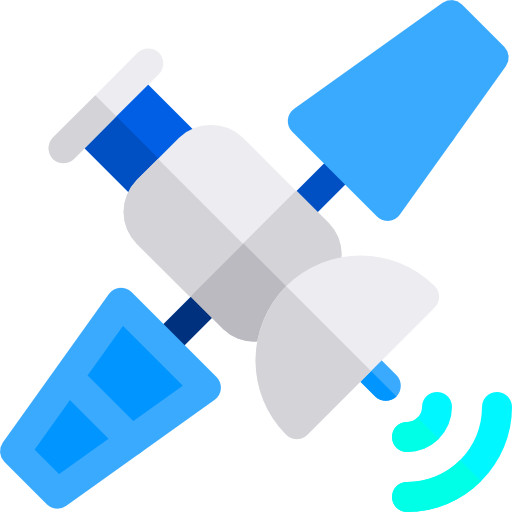 3. Current Design Space
4. Modeling & Prototyping Plans
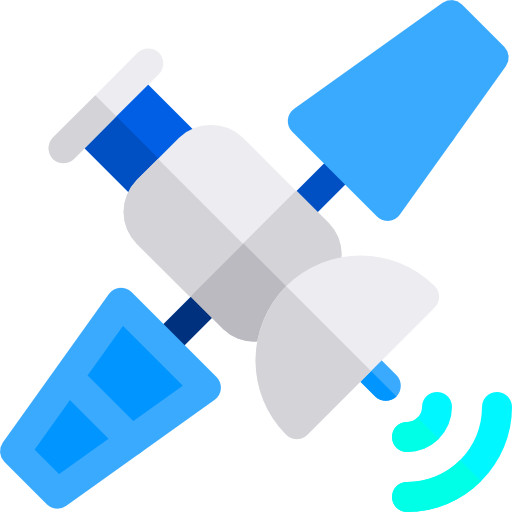 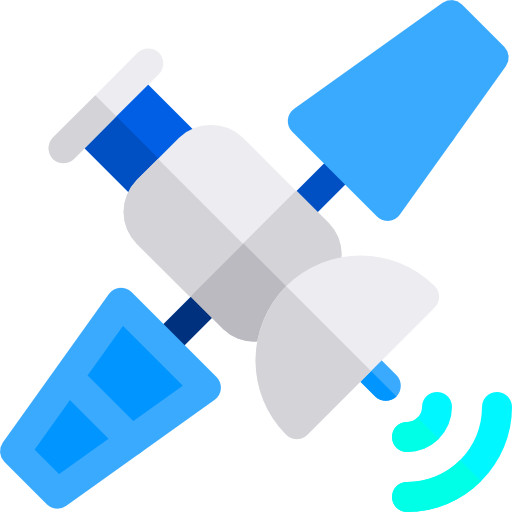 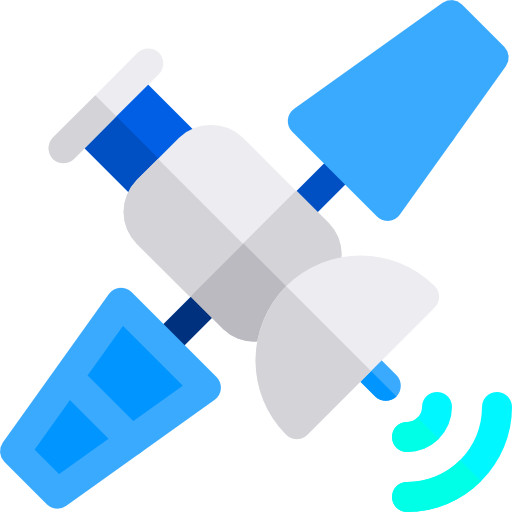 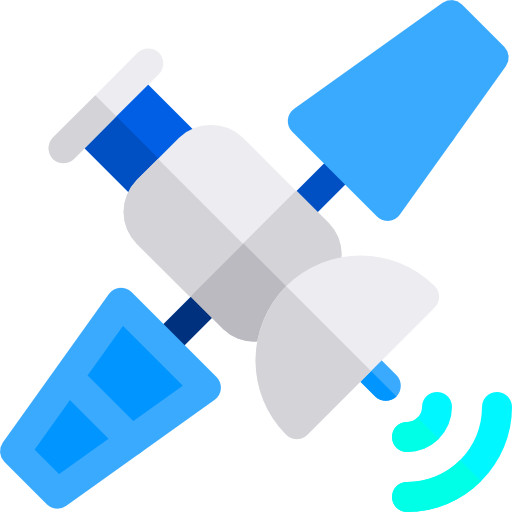 1
Project Description
4
Mission Introduction
Potential overpopulation of cislunar regime
Projected number of satellites to increase by 800%
High demand for commercial & scientific infrastructure
Value placed within trillions of dollar by 2040
Many investment opportunities within 20 years
Operation costs are currently very high 
Few options in place for non-private use
What systems can be developed to provide transportation infrastructure to customers
5
Mission Statement
The Bi-Functional On Orbit Space Transfer (BOOST) Team will be developing cost-effective space-based transportation infrastructure capable of providing spacecraft with the ability to  conduct orbit transfers and provide navigation services in the Cislunar regime.
6
Specific Objectives
Energy Transfer
Performance
7
Specific Objectives Con.
Return on Investment (ROI)
Navigation Services
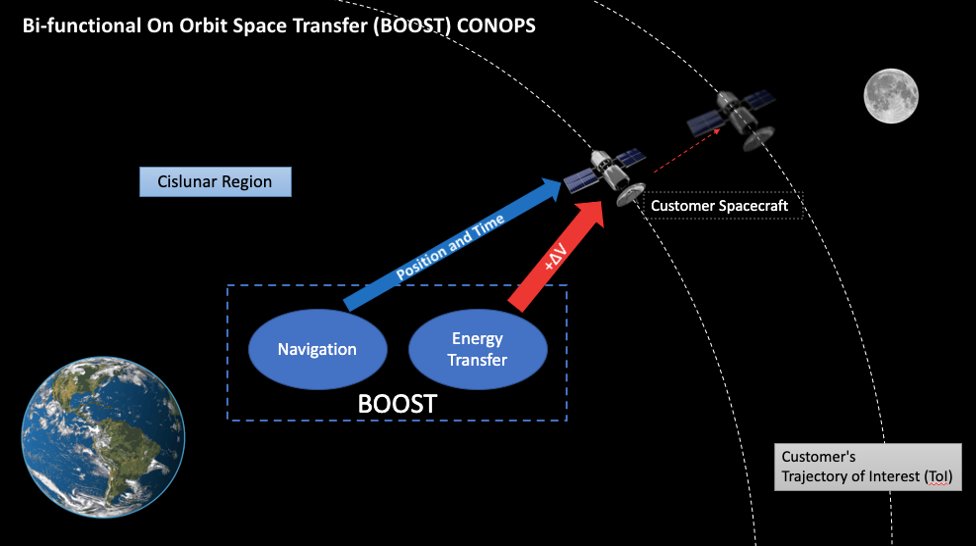 Functional Block Diagram
9
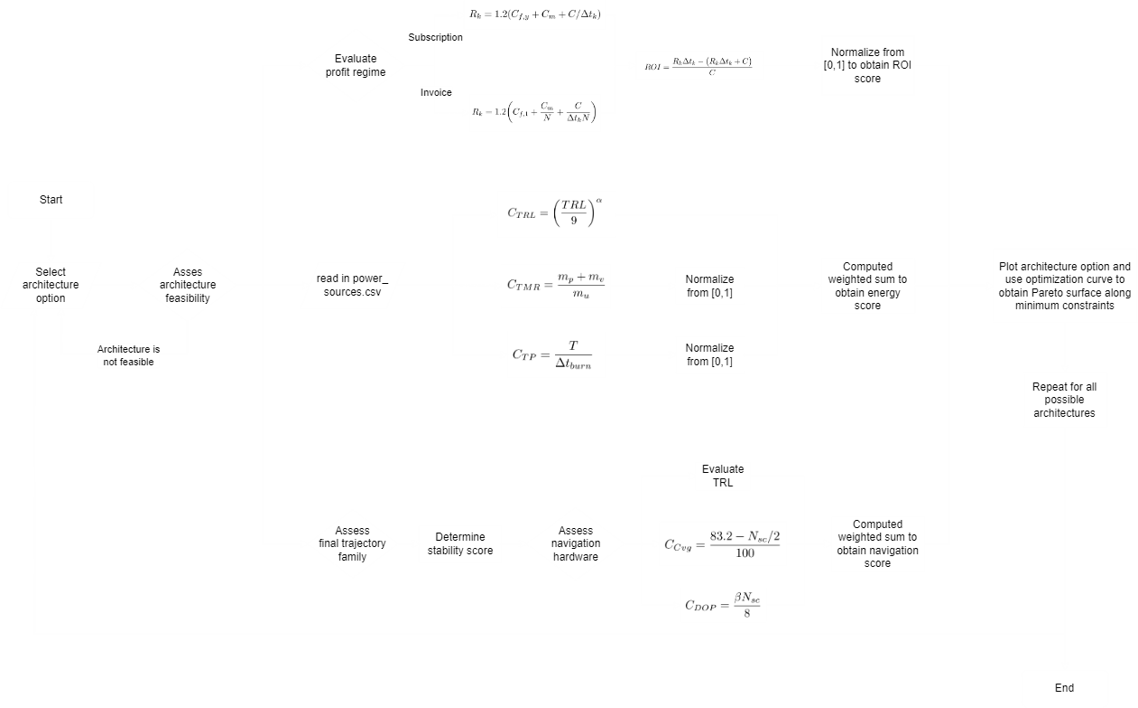 10
Critical Project Elements
11
Risk Matrix
Likelihood
Severity
12
Current Trade Space
Independent
Dependent
Vehicle
Propulsion System
Business Model
Number of Spacecraft
Bi-Functional On Orbit Space Transfers
Orbital Family
Navigation System
Orbital Period
2
Trades
14
Trade 1: Navigation System
15
Navigation System Requirements
2.1: The navigation service shall achieve the position accuracy of TBD
2.2: The navigation service shall achieve the time accuracy of TBD
2.3: The system shall provide the navigation coverage of TBD
2.4: The navigation service shall have an availability of TBD
2.5: The system shall be capable of providing the navigation service to TBD customer spacecraft simultaneously
16
Navigation Design Metrics
17
Navigation Engineering Analysis
18
Trade 2: Vehicle
19
Vehicle System Requirements
20
Vehicle Design metrics
[Speaker Notes: Design Metrics:
Technology Readiness Level (TRL)
Similar justification to TRL assessment for navigation
As many propulsion and vehicle design were considered of varying TRLs, a skew normalization exponent factor was introduced
Creates a nonlinear normalization, placing much higher value on high TRL vs low
Thrust to Mass Ratio (TMR)
Measures the mass ratio between required propellant and user mass
Back solved for propellant mass using data for Isp, the ΔV for the TOI
Thus, TMR acts as a measure of propulsive efficiency as well
Time Propulsive Efficiency (TP)
Customers are expecting the system to work but may also expect a quick transfer to the TOI
TP measures the time the propulsion system must fire to reach desired ΔV



Metric Weights:
Weighting values chosen based off the expected parameter importance to the outcome of the mission]
21
Engineering Analysis - Vehicle
Add skew normalization exponent
Technology Readiness Level:
Normalize to [0,1]
Thrust to mass ratio (TMR):
Calculate TMR
Calculate time-propulsive efficiency
Time-Propulsive Efficiency:
Convert to burn score
Table in Appendix
22
Trade 3: Business Model
*may not actually be unlimited if BOOST gains customers/demand faster than the system can expand
23
Business Requirements
3: The system shall have a net positive ROI
3.1: The system shall have an initial cost of no more than TBD real 2023 USD
3.2: The system shall have an annualized internal compounded ROI of TBD over TBD Earth years
24
Business Design Metrics
25
Business Design Metrics
Both Designs Account For:
Estimated fuel usage for 1 year
Estimated maintenance/operational costs
Estimated distribution of investments for fixed costs
26
Design Permutations and Score Examples
Permutation 1:
Permutation 2:
Stability: 0.019
DOP: 0.5974
Coverage: 1
TRL: 0.88
Navigation Score: 0.63
TP: 0
TMR: 1
TRL: 0.4479
Energy Score: 0.48
Stability: 0.593
DOP: 0.495
Coverage: 1
TRL: 0.88
Navigation Score: 0.75
TP: 1
TMR: 0.08
TRL: 0.2026
Energy Score: 0.43
3
Current Design Space
28
Design Space Features
Completed Features:
Initial trades and design options selected
Initial versions of cost functions and weights created
Future Features:
Revise and finalize trades for optimization
Pick solution(s) using multi-objective optimization
2187 possible solutions before eliminating incompatible permutations
Eliminate solutions with incompatible components
29
Trade Study Plan
Finalize trades and cost functions
Populate trade table (retrieve necessary data from research or simulation)
Verify data collected properly
Eliminate solutions with incompatible components
Calculate cost for each solution
Create pareto surface and select improved solution
4
Modeling & Prototyping plans
31
Path to CDR
Check feasibility of solution by modeling and prototyping
Eliminate all TBDs and TBRs from objectives/requirements
Identify high risk components
Develop design configuration
Perform research on space policy and laws
32
Proposed Models Overview
33
References
[1] Architecture development - DODAF - DOD architecture framework version 2.02 - DOD deputy chief information officer Available: https://dodcio.defense.gov/Library/DoD-Architecture-Framework/dodaf20_arch_development/. 
[2] Dunbar, B., “Space tethers,” NASA Available: https://www.nasa.gov/centers/marshall/capabilities/space-tethers.html.
[3] “Exploring the design space of lunar GNSS in frozen orbit conditions” Available: https://www.researchgate.net/publication/344757079_Exploring_the_Design_Space_of_Lunar_GNSS_in_Frozen_Orbit_Conditions. 
[4] “Global Navigation Satellite System (GNSS) - princeton university” Available: https://www.princeton.edu/~alaink/Orf467F07/GNSS.pdf. 
[5] Hsu, J., “Kilometer-long space tether tests fuel-free propulsion,” Scientific American Available:https://www.scientificamerican.com/article/kilometer-long-space-tether-tests-fuel-free-propulsion/.
[6] “In-space propulsion gy s momentum-exchange electrodynamic ... - NASA” Available:https://www.nasa.gov/centers/marshall/pdf/115871main-MXER-TS.pdf.
[7] “Refueling Satellites in Space.” Lockheed Martin, Lockheed Martin, 13 Sept. 2021, https://www.lockheedmartin.com/en-us/news/features/2021/refueling-satellites-in-space.html.
[8] Macleod, Caitlin. “How the Explosive Growth in Satellites Could Impact Life on Earth.” The Hustle, Caitlin MacLeod, 7 Aug. 2021, https://thehustle.co/how-the-explosive-growth-in-satellites-could-impact-life-on-earth/.
[9] “Miniature Tether Electrodynamics Experiment (Mitee) proof-of-concept space mission design,” VIP Consortium Available: https://www.vip-consortium.org/teams/miniature-tether-electrodynamics-experiment-mitee-proof-concept-space-mission-design.
[10] Montenbruck, O., and Ramos-Bosch, P., “Precision real-time navigation of LEO SATELLITES USING Global Positioning System measurements - GPS solutions,” SpringerLink Available: https://link.springer.com/article/10.1007/s10291-007-0080-x. 
[11] “NASA seeks wider use of GPS: Not from space, but in space - via satellite -,” Via Satellite Available: https://www.satellitetoday.com/government-military/2019/06/21/nasa-seeks-wider-use-of-gps-not-from-space-but-in-space/. 
[12] “Orbit Fab: Gas Stations in SpaceTM.” Orbit Fab | Gas Stations in SpaceTM, Orbit Fab, https://www.orbitfab.com/.
[13] Vedda, James. “Cislunar Development: What to Build and Why.” Cislunar Development: What to Build and Why| Aerospace Center for Space Policy and Strategy, Aerospace Center for Space Policy and Strategy, 18 Apr. 2018,https://csps.aerospace.org/papers/cislunar-development-what-build-and-why.
[14] Yi Chen, Rui Huang, Xianlin Ren, Liping He, Ye He, "History of the Tether Concept and Tether Missions: A Review", International Scholarly Research Notices, vol. 2013, Article ID 502973, 7 pages, 2013.https://doi.org/10.1155/2013/502973
[15] Architecture Development – DODAF: https://dodcio.defense.gov/Library/DoD-Architecture-Framework/dodaf20_arch_development/#step1
5
Appendices
35
Appendix A: Multi-Objective Optimization
Three objectives to optimize: power, navigation, ROI
Three equations that calculate "cost" for each objective, which are a function of variables such as TRL, cost, mass, etc.
Each trade has a different impact on the functions
E.g. Vehicle type affects the mass and cost 
Find optimal solution using Pareto surface
Each axis: cost function
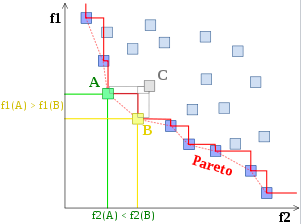 36
Appendix B: Vehicle Cost Function
37
Appendix c: Navigation Cost Function
Code for calculating design metrics available on BOOST’s Github: https://github.com/Team-One-BOOST/Boost_Code
38
Appendix D: Business Cost Function
Code for calculating design metrics available on BOOST’s Github: https://github.com/Team-One-BOOST/Boost_Code
39
Functional Requirements
40
Functional Requirements (cont.)